Mata  atlântica
Fauna rica  com diversas  de espécies   de mamiferos,anfibios , aves,incetos,peixes e répteis
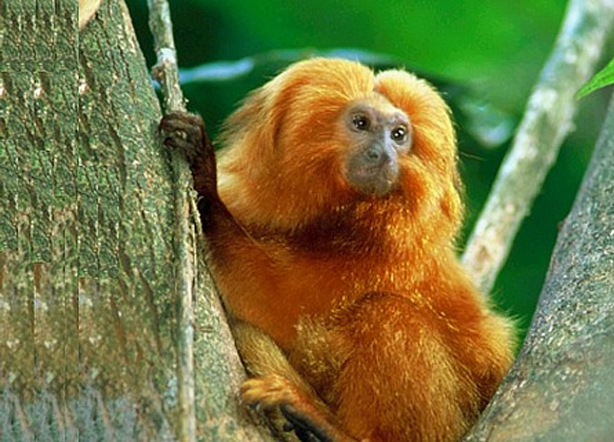 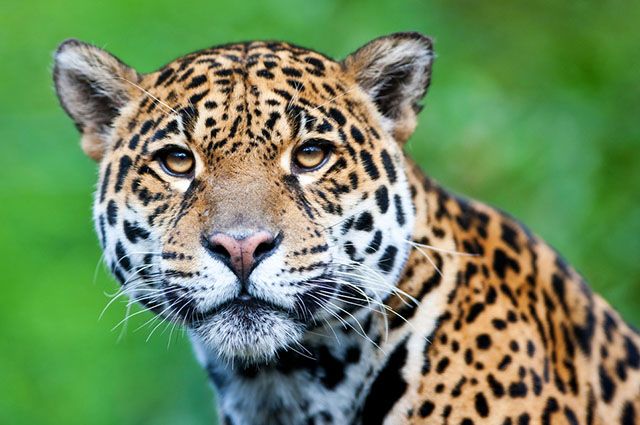 A vegetação
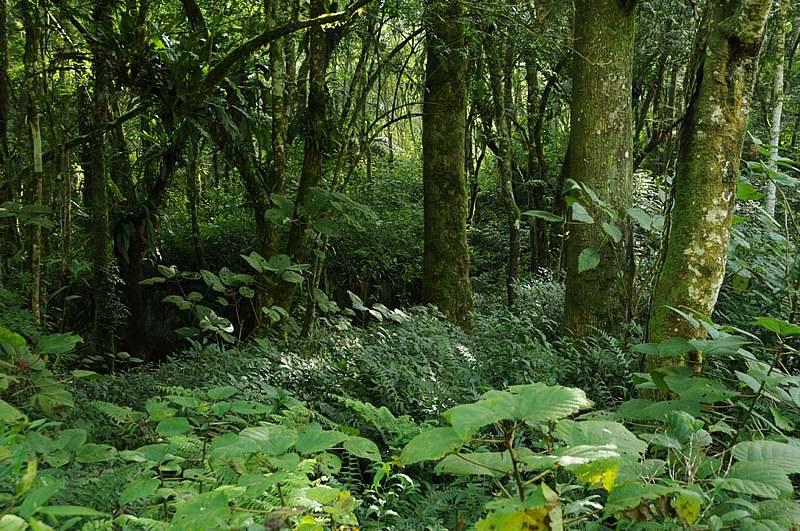 clima
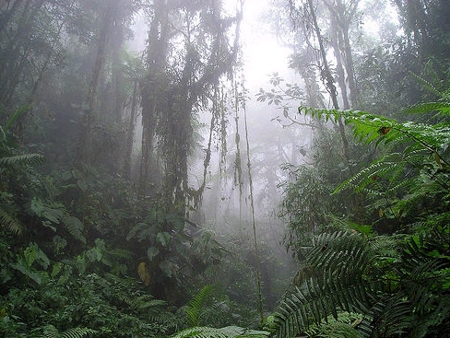